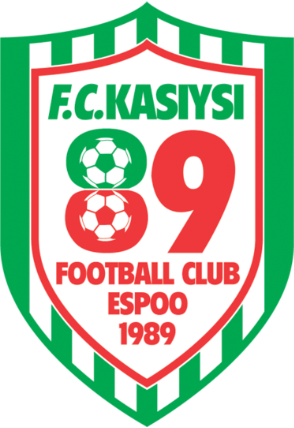 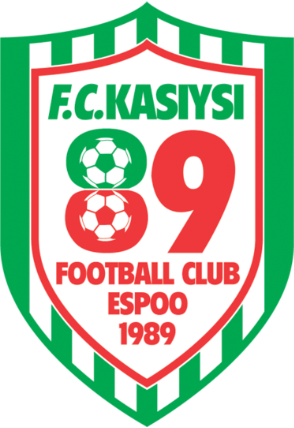 F.C. Kasiysi Espoo ryStrategia 2024-27
Visiomme
Laadukkain jalkapalloyhteisö Espoossa

 Missiomme
Kasiysi on jalkapalloyhteisö, joka mahdollistaa jatkuvan kehittymisen ja elinikäisen rakkauden lajiin

Arvomme
Vastuullisuus             Positiivisuus		Avoimuus
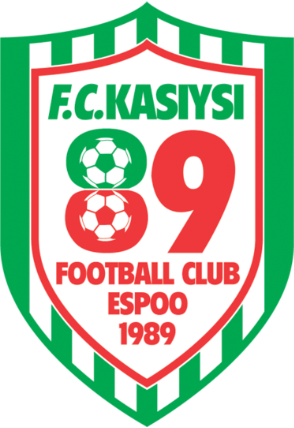 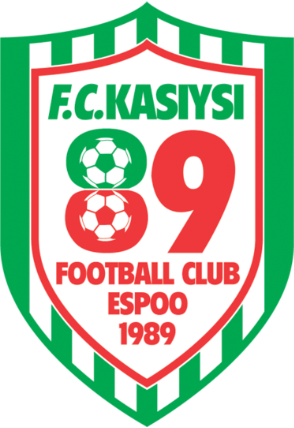 F.C. Kasiysi Espoo ryStrategia 2024-27
Visiomme
Laadukkain jalkapalloyhteisö Espoossa

 Missiomme
Kasiysi on jalkapalloyhteisö, joka mahdollistaa jatkuvan kehittymisen ja elinikäisen rakkauden lajiin

Arvomme
Vastuullisuus             Positiivisuus		Avoimuus
Päästrategiat kaudelle 2024-2027
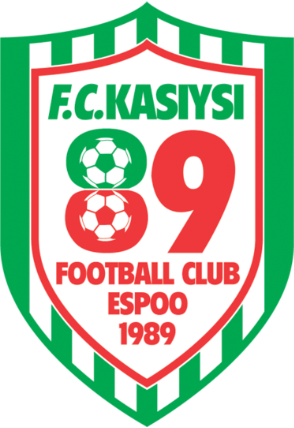 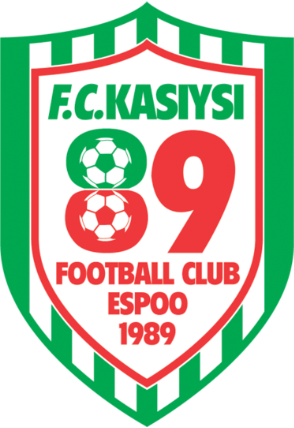 1. Yhteiskuntavastuu ja merkityksellisyys     Kehitämme koko paikallisen yhteisön hyvinvointia. Tarjoamme eri tapoja liikkua, kokea ja luoda.
     Yhteiskuntavastuun toteuttaminen vaatii laajaa näkökulmaa ja vankkaa tahtotilaa toimijoilta ja sitä voi      toteuttaa pienilläkin toimilla ja eleillä, muuttuvassa toimintaympäristössä seuran tulee toimia vahvalla     roolilla yhteiskunnan vastuunkantajana.
2. Taito
    Meidän Seura osaa ratkaista tilanteen, kuin tilanteen, sen vaatimalla tavalla. 
    Meillä tulee olla luovuutta sekä kykyä johtaa prosesseja eteenpäin avoimesti ja muita kunnioittaen. 
3. Resurssit ja laatu    Luomme toiminnallamme resursseja, jotta jokaisella on aikaa ja jaksamista panostaa laatuun sekä sen      kehittämiseen. Korostamme oppimisessa omia henkilökohtaisia ominaisuuksia-tieto-osaaminen, kyvykkyys ja aloitteellisuus. Tavoitteiden saavuttamisessa huomiomme johtamismallit ja työn tehokkuuden.
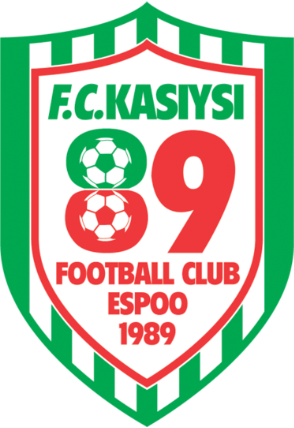 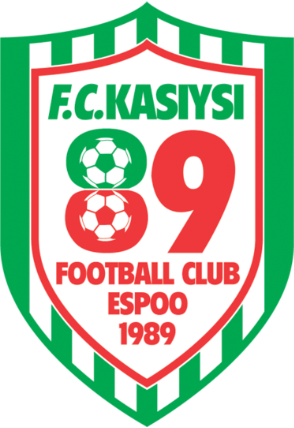 1. Yhteiskuntavastuu ja merkityksellisyys
1.1. Paikallisuus     Tavoite: Sitoutuminen tiettyyn yhteisöön, alueeseen, sekä seuran rooliin osana                yhteisöä.

1.2. Sosiaalinen toiminta    Tavoite: Muokata seuran sisäistä ja ulkoista toimintaa, jonka avulla pyrimme parantamaan sekä oman jäsenistömme, että ympäröivän toiminta-alueemme elinoloja.

1.3. Taloudellinen toiminta    Tavoite: Kehittää toimintaa taloudellisesti kestävällä tavalla sekä ottamalla                    kehitystoimenpiteissä huomioon yhteiskunnalliset vaikutukset ja velvoitteet. 

1.4. Kestävä kehitys     Tavoite: Huomioimme kaikessa toiminnassamme sen ympäristövaikutukset ja minimoimme ympäristölle aiheutuvan kuormituksen.
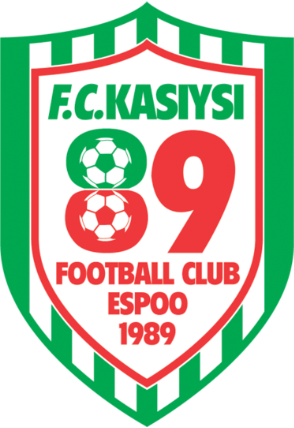 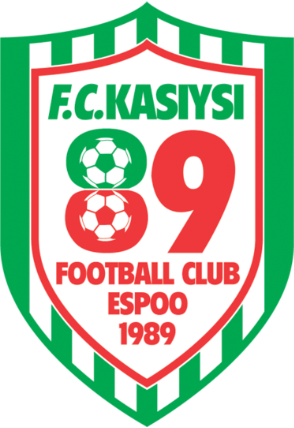 2. Taito
2.1. Tyttöikäluokkien kehittäminen     Tavoite: Luodaan entistä laadukkaampi ja houkuttelevampi ympäristö tytöille osallistua ja kehittyä.

2.2.  Yksilövalmennus      Tavoite: Kokonaisvaltainen lähestyminen, joka ottaa huomioon yksilön fyysisen,                      psyykkisen ja sosiaalisen hyvinvoinnin sekä tarjoaa tarvittavaa tukea ja                      resursseja yksilön kehittymiseen ja menestykseen jalkapallon parissa.

2.3.  Laadukkaat pelaajapolut     Tavoite: Laadukas kehitysympäristön kaikenikäisille ja -tasoisille pelaajille.                      Järjestelmä   pyrkii varmistamaan, että jokainen pelaaja saa tarvitsemaansa                     tukea ja ohjausta oman taitotason ja kehitystarpeiden mukaisesti.
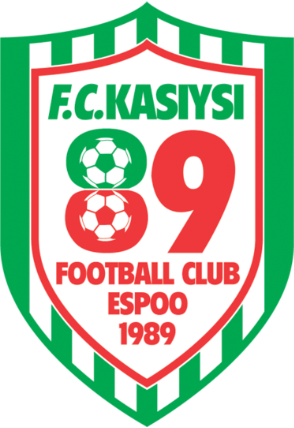 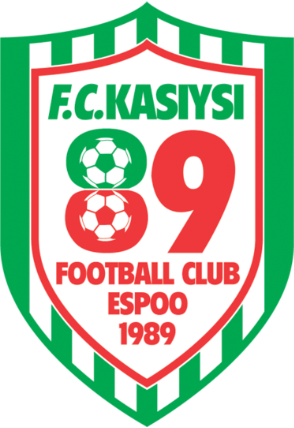 3. Resurssit ja laatu
3.1.TyöhyvinvointiTavoite: Työntekijöiden hyvinvointi ja työtyytyväisyys vaikuttavat positiivisesti sekä organisaation                 toimintaan resurssitehokkuuden kannalta, kuten myös toiminnan laadun kannalta.
3.2. Olosuhteet Tavoite: Seuran tarjoamat olosuhteet ovat mahdollisimman laadukkaita ja tarjoavat optimaalisen                 ympäristön pelaajien kehittymiselle ja menestymiselle, samalla kun resurssien käyttöä                 optimoidaan.
3.3. Johtamismallit Tavoite: Jatkuva kehittyminen, mikä tarkoittaa prosessien ja toimintatapojen jatkuvaa arviointia,                 sitoutumista ja dokumentointia.

3.4. Seurojen välinen yhteistyö  Tavoite: Toiminnan kehittäminen ja laadun parantaminen tarjoamalla lisää resursseja,                  mahdollisuuksia ja osaamista, mikä tukee seuraa saavuttamaan parempia tuloksia ja                  menestymään pitkällä aikavälillä seuran tavoitteissa.
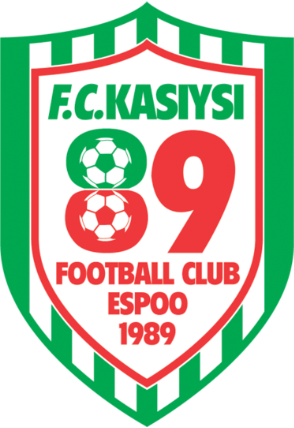 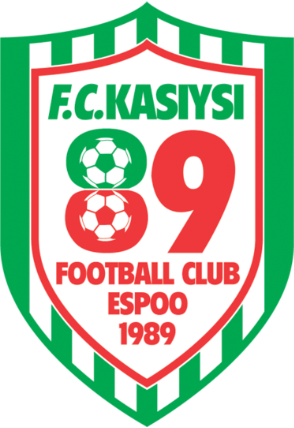 Strategia 2024-2027 keskeisimmät mittarit
1.Yhteiskuntavastuu ja merkityksellisyys1.1. Tyytyväisyyskysely-NPS-luku 	  			->päämittari1.2. Avustukset (€) 					->päämittari1.3. Olosuhteet					->urheilutoiminta1.4. Sarjatasot					->urheilutoiminta1.4. Harrastetoiminnan tyytyväisyyskysely 			->kustannuspaikka2. Taito2.1. Positiivinen tilikauden talous 				->päämittari2.2. SPL laatujärjestelmän tasoluokitus 			->päämittari2.3. SPL valmennuskoulutusten suhdeluku			->urheilutoiminta2.4. Joukkuetutorointien määrä				->urheilutoiminta2.5. Pelaajakehitystyöryhmän itsearviointi			->urheilutoiminta2.6. Jalkapallokoulun tyytyväisyyskysely			->kustannuspaikka2.7. Harrastetoiminnan toimintasuunnitelma toteutunut		->kustannuspaikka2.8. Leirien tuloslaskelma vs budjetti 				->kustannuspaikka3. Resurssit ja laatu3.1. Drop out/-in U6-15 					->päämittari3.2. Seuratoimintoihin osallistuvien määrä 			->päämittari3.3. Työhyvinvointikysely					->urheilutoiminta3.4. Sitoutuneiden valmentajien määrä			->urheilutoiminta3.5. Pelistä mitattava asiaa				->urheilutoiminta3.6. Aloittavan ikäluokan pelaajien määrä			->kustannuspaikka